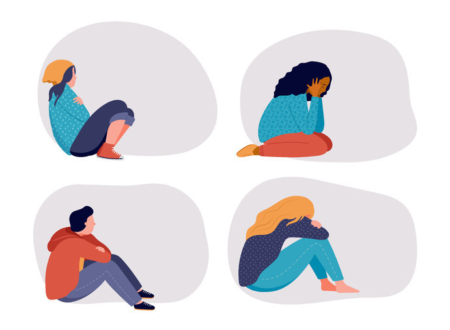 Dziecko w kryzysie psychicznym –jak je wspierać
Przygotowała: 
Joanna Giergielewicz
Psycholog szkolny
Co to jest kryzys psychiczny?
Kryzys psychiczny (emocjonalny) to stan nierównowagi psychicznej, który może wynikać z różnych przyczyn. Powoduje go wydarzenie, przeszkoda, trudność. Bywa wynikiem stresu szkolnego, problemów w relacjach rodzinnych lub z rówieśnikami. Na zdrowie psychiczne wpływa także nadmierne korzystanie z komputera, telefonu, Internetu oraz używki (narkotyki, dopalacze, alkohol).
Kryzys może:
wystąpić nagle lub stopniowo się rozwijać,
być wynikiem długofalowego stresu lub nagłej, niespodziewanej sytuacji. 

Kryzys to stan emocjonalny, który można porównać do napompowanego balonika: wiemy, że on ma określoną wytrzymałość i gdy robi się coraz większy istnieje ryzyko, że w końcu pęknie. Podobnie z emocjami - gdy jest ich zbyt dużo, człowiek nie jest w stanie normalnie funkcjonować.
Rodzicu co powinno Cię zaniepokoić?
Wczesne rozpoznanie objawów problemów psychicznych jest bardzo ważne, aby zapewnić dziecku odpowiednią pomoc. Warto zwrócić uwagę na zmiany w codziennym funkcjonowaniu dziecka, które mogą być wskazówką, że coś niepokojącego dzieje się w jego świecie emocji i myśli.
Rodzicu zwróć uwagę czy u Twojego dziecka występuje któryś z poniższych objawów:
Stres i obniżony nastrój: 
smutek
przeciążenie
napięcie
Zaburzenia odżywiania: 
zajadanie stresu
brak apetytu
stosowanie restrykcyjnych diet
Somatyczne: 
bóle głowy, stawów, pleców, brzucha
przyspieszone bicie serca
potliwość
drżenie rąk
Zaburzenia snu: 
bezsenność 
poczucie ciągłego zmęczenia 
nadmierna senność 
Gorsze wyniki w szkole i spadek zaangażowania w naukę 
Wycofanie się z kontaktów społecznych 
Agresja 
Płaczliwość 
Nadpobudliwość 
Drażliwość 
Wybuchowość 
Problemy dotyczące relacji z otoczeniem 
Łamanie prawa, wandalizm 
Używanie substancji psychoaktywnych 
Zachowania autodestrukcyjne  
Okaleczanie się 
Myśli i próby samobójcze.
Pomoc Dziecku w „czterech zetkach”
Pierwsza pomoc emocjonalna powinna składać się z tzw. „czterech zetek”:
Zauważ.
Powiedz dziecku o faktach i o tym, jakie emocje one w Tobie wywołują – przykładowa reakcja  „Zauważyłam/em, że w ostatnich dniach jesteś bardzo smutna/y i że często płaczesz. Martwię się o Ciebie.”

Zapytaj.
Rodzicu zaproś dziecko do rozmowy, zadając pytania – np. „Czy możemy porozmawiać o tym, co się u Ciebie dzieje? Czy jest coś, co mogę zrobić albo co wspólnie możemy zrobić, żebyś poczuł/a się lepiej?”

Zaakceptuj. 
Rodzicu to, co usłyszysz, może być dla Ciebie trudne lub niezrozumiałe. Możesz postrzegać daną sytuację inaczej niż Twoje dziecko. Nie przedstawiaj kontrargumentów, nie przekonuj, że rzeczywistość wygląda inaczej, niż dziecko o niej opowiada. To bardzo ważne, żeby zaakceptować wszystko, co usłyszysz – np. „Słyszę, że tak siebie widzisz i wyobrażam sobie, że jest Ci z tym bardzo trudno.”

Zareaguj. 
Kiedy dostrzegamy problemy dziecka, chcemy mu pomóc szybko i skutecznie. To naturalna reakcja, tzw. odruch korygowania. Najlepiej jednak zapewnić dziecku fachową pomoc, umawiając je na wizytę u psychologa, kontaktując się ze szkołą – np. „Choćbym w tej chwili nie wiedział/a jak Ci pomóc, znajdę kogoś kto to zrobi i będę w tym razem z Tobą.
Gdzie szukać pomocy?
Psycholog szkolny
Pedagog szkolny
Wychowawca
Poradnia Psychologiczno – Pedagogiczna we Włocławku ul. Wojska Polskiego 27
Miejski Ośrodek Pomocy Rodzinie
Ośrodek Interwencji Kryzysowej
Psychiatra
SOR Szpitala Psychiatrycznego w Toruniu
116 111 – telefon zaufania dla dzieci i młodzieży Fundacji Dajemy Dzieciom Siłę
800 12 12 12 – dziecięcy telefon zaufania Rzecznika Praw Dziecka. Mogą dzwonić również osoby dorosłe, aby zgłosić problemy dzieci
800 100 100 – doraźna, bezpłatna i anonimowa pomoc telefoniczna dla rodziców w sprawie bezpieczeństwa dzieci poniżej 18 roku życia
Źródła
https://prohab.pl/kryzys-zdrowia-psychicznego-wsrod-dzieci-i-mlodziezy-jak-rodzice-moga-pomoc/
https://pacjent.gov.pl/aktualnosc/dziecko-w-kryzysie-psychicznym
https://zdrowie.pap.pl/psyche/rodzice-w-obliczu-kryzysu-psychicznego-dziecka
https://www.nfz.gov.pl/aktualnosci/aktualnosci-centrali/poradnik-pacjenta-jak-pomoc-dziecku-w-kryzysie-psychicznym,8482.html